McgsPro中级教程
昆仑通态
2019年1月9日
前言
培训目标：通过培训使用户能够完全自主组态实际工程，能够解决现场遇到的问题。 培训对象：熟悉 PLC 知识及学习过 McgsPro 初级教程的用户。 培训规划：
简单动画
第一章    简单动画
1、动画的原理
连续的一系列画面，给视觉造成连续变化的图画
把设备的运行状态非常逼真的表现出来
2、动画的作用
3、简单动画的分类
[Speaker Notes: 人的眼睛看到一幅画或一个物体后，在0.34秒内不会消失。]
简单动画
1. 设置窗口背景 
新建窗口并进入组态画面，从工具箱中添加一个“位图”构件  ，右键单击该位图，从弹出的快
捷菜单中选择“装载位图”，选择一个事先准备好的位图，装载后选中该位图，在窗口右下方状态栏设置位图的坐标为（0，0）大小为 1920*1080，如图所示，背景就设置完成了。
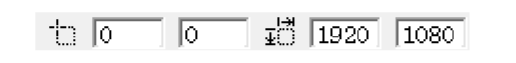 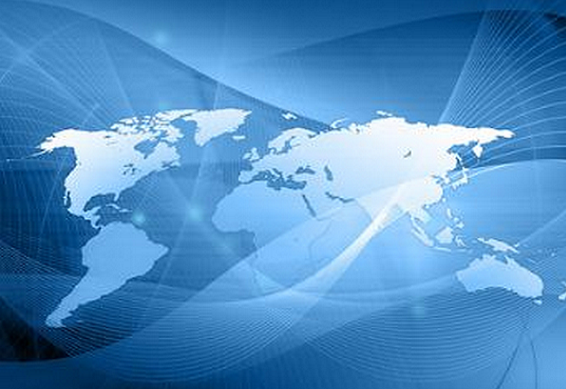 支持的图片格式有：BMP、JPG、PNG、SVG、ICO，以及动态图片GIF
简单动画
1、闪烁。
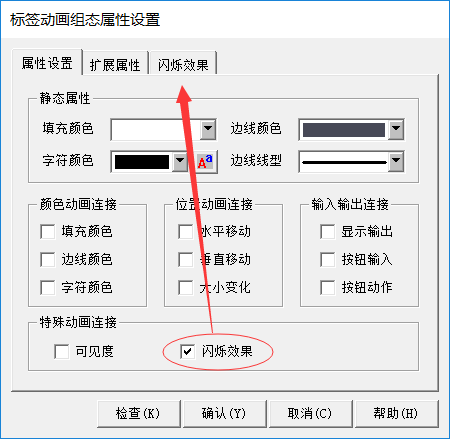 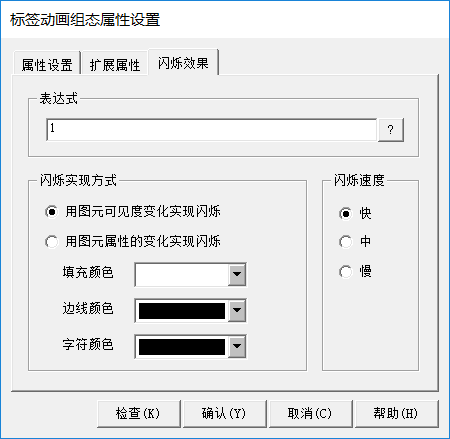 右击-属性
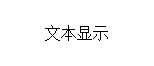 简单动画
2.1、水平移动
偏移量是以组态时图形对象所在的位置为基准（初始位置），单位为像素点，向左为负方向，向右为正方向（对垂直移动，向下为正方向，向上为负方向）。表达式和偏移量之间的关系：以图 1-2-10 中的组态设置为例，当表达式 b 的值为 0 时，图形对象的位置向下移动 0 个像素（即不动），当表达式 b 的值为 100 时，图形对象的位置向下移动 550 个像素。
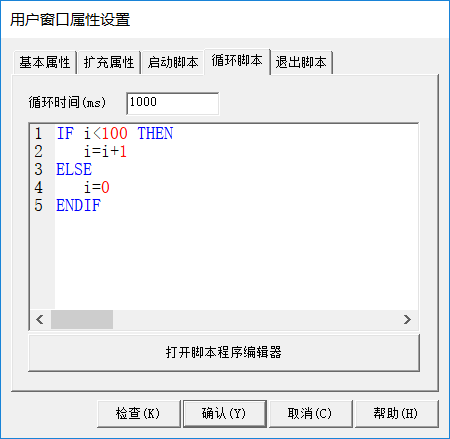 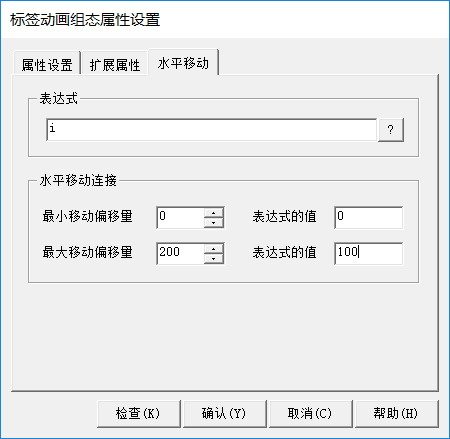 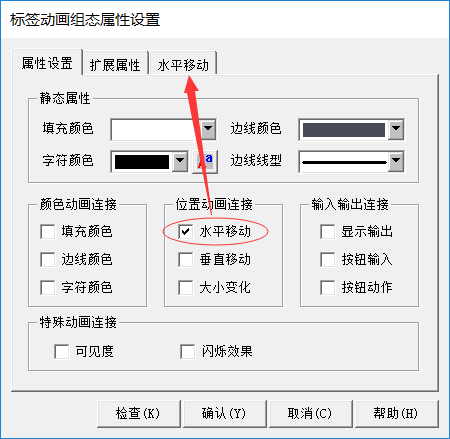 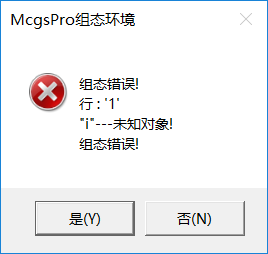 简单动画
2.2、垂直移动
选中“插入元件” ，在对象元件库管理中，添加“马达 13” 和“马达 14”
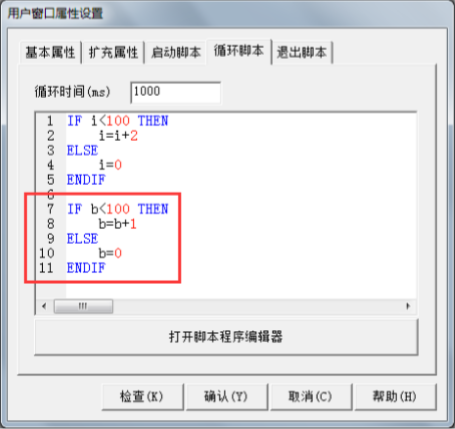 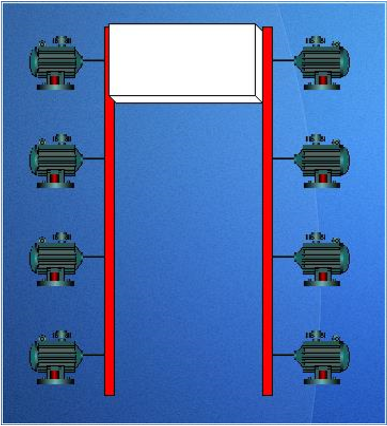 简单动画
3、旋转
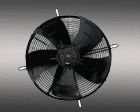 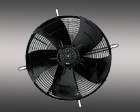 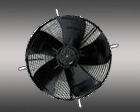 原理
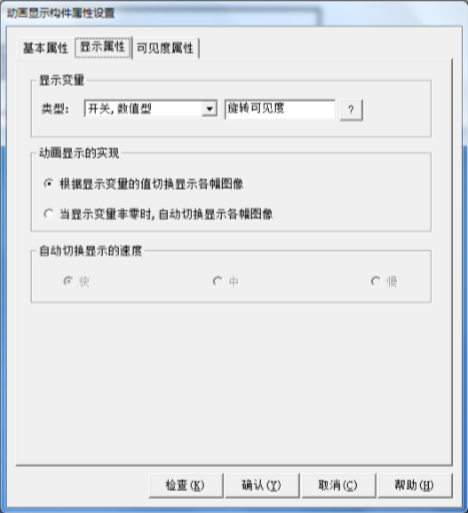 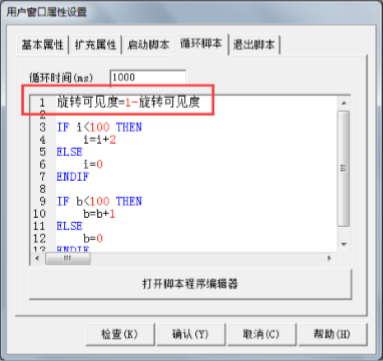 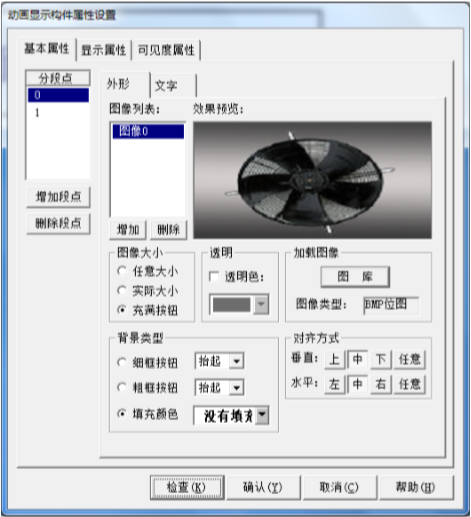 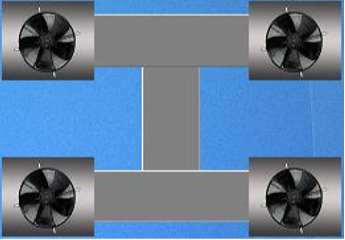 简单动画
4、大小变化
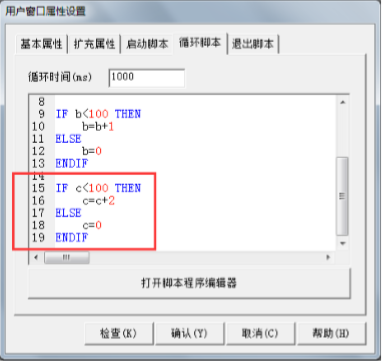 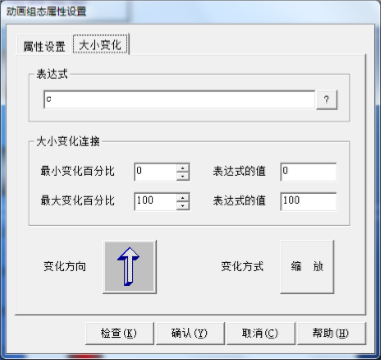 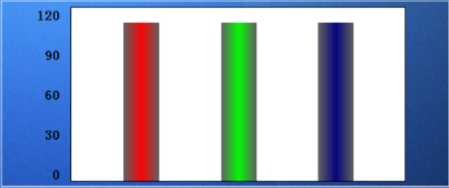 第二章    策略和脚本
策略和脚本
1、脚本程序编辑器
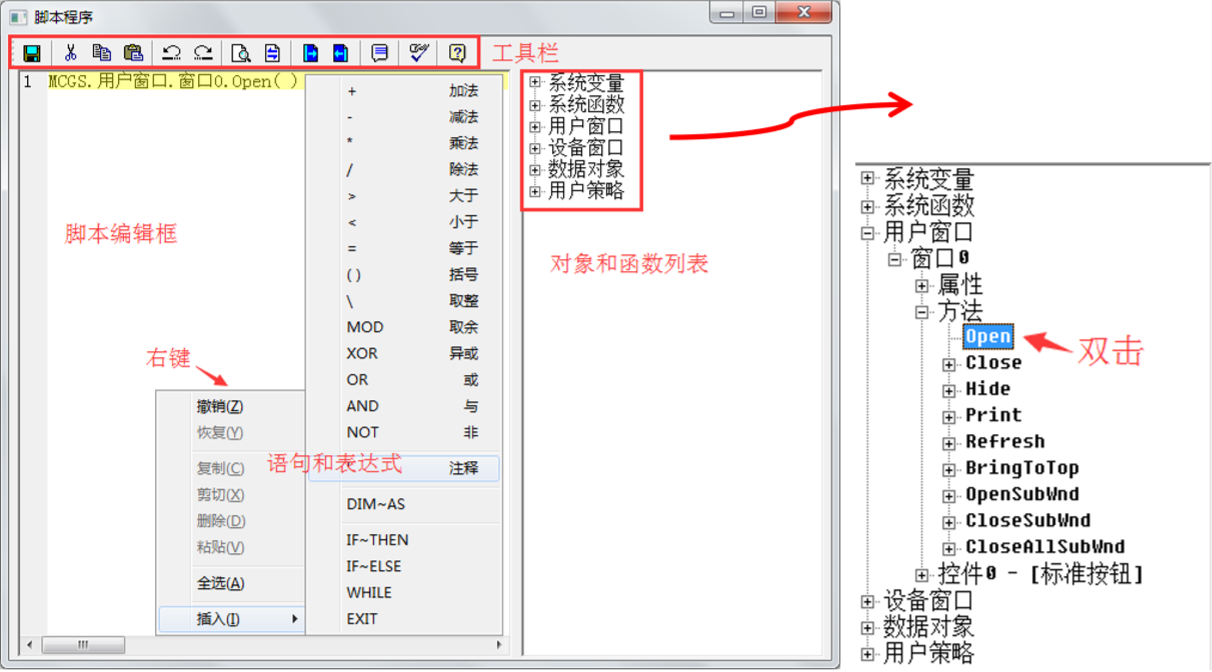 脚本程序编辑环境主要由：脚本编辑框、编辑功能按钮、对象和函数列表、脚本语句和表达式4个部分构成
策略和脚本
2、脚本逻辑控制语句
脚本程序是为了实现流程的控制及对象操作处理，包括如下语句： 
赋值语句、条件语句、循环语句、退出语句、注释语句、声明语句、跳出语句。如图下图 所示。
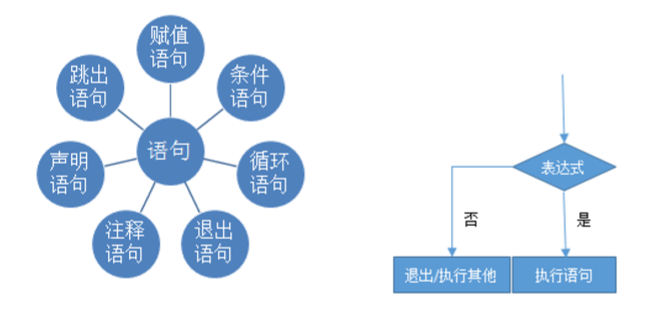 策略和脚本
1 赋值语句：把“=”右边表达式的运算值赋给左边的数据对象：
如 A=B/2，表示把 B 的值除以2 后赋值给 A
2 条件语句：
IF 〖表达式〗  THEN 
    〖语句〗 
ElSE 
    〖语句〗 
ENDIF
IF 〖表达式〗  THEN 〖赋值语句或退出语句〗
形式三：
形式一：
形式二：
IF 〖表达式〗  THEN 
    〖语句〗 
ENDIF
3 循环语句：
WHILE 〖条件表达式〗 
… 
ENDWHILE
策略和脚本
4.  跳出语句：
跳出语句为“Break”，用于跳出当前循环，必须在循环语句中使用。
5.  退出语句：
退出语句为“EXIT”，用于中断脚本程序的运行，停止执行其后面的语句。一般在条件语句中使用退
出语句，以便在某种条件下，停止并退出脚本程序的执行。
6.  注释语句：
注释语句为单引号“，用于注释所做程序的意思
7.  声明语句：
声明语句为DIM…AS
[Speaker Notes: 软件]
策略和脚本
3、语言要素（变量）
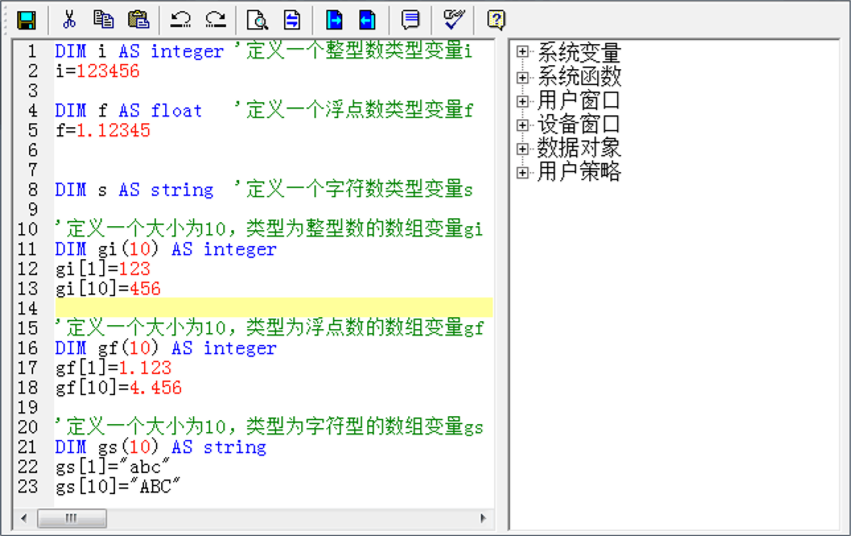 所有能够在脚本中使用的对象名称（如窗口、变量、策略），需要遵守如下规则： 1、 不能用以下的关键字命名： if、then、else、endif、while、break、endwhile、and、or、xor、not、exit、break、byte、integer、single、float、string，以及窗口的名字和配方 2、 不能以数字开头  3、 不能含有以下的特殊字符： `~!@#$%^&*()-=+\\|]}[{‘\“;:/?.>,<～！·＃￥％……—＊（）——＋｜？，。《》／。  4、 不能为空  5、 不能为“_”
McgsPro 组态件引入了临时变量和数组，临时变量和数组只在当前脚本中有效，不同的脚本可以使用相同名称的临时变量和数组。目前临时变量和数组支持字节型、整型、数值型、字符型四种数据类型
策略和脚本
3、语言要素（运算符）
脚本语言是一种语法上类似Basic 的编程语言，基本运算如下：
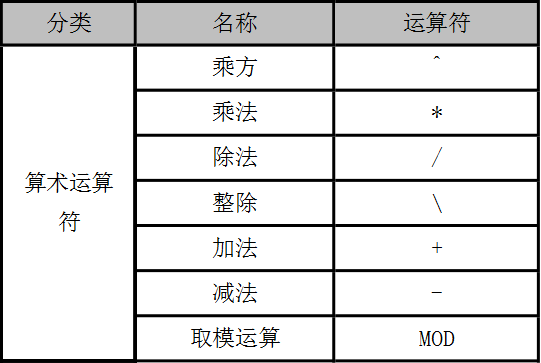 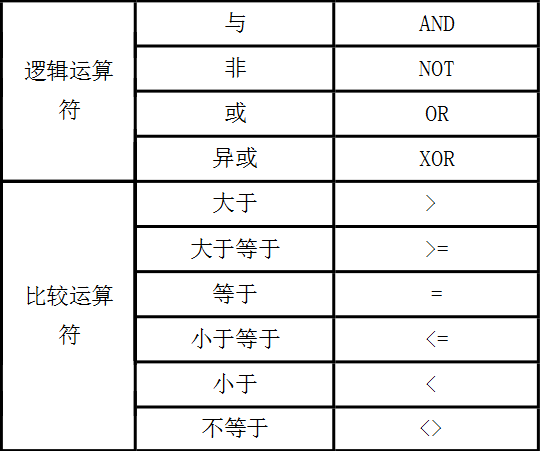 策略和脚本
4、运行策略
根据运行策略的不同作用和功能McgsPro 组态件把运行策略分为后台任务、启动策略、退出策略、循环策略、用户策略、报警策略、事件策略及热键策略八种。
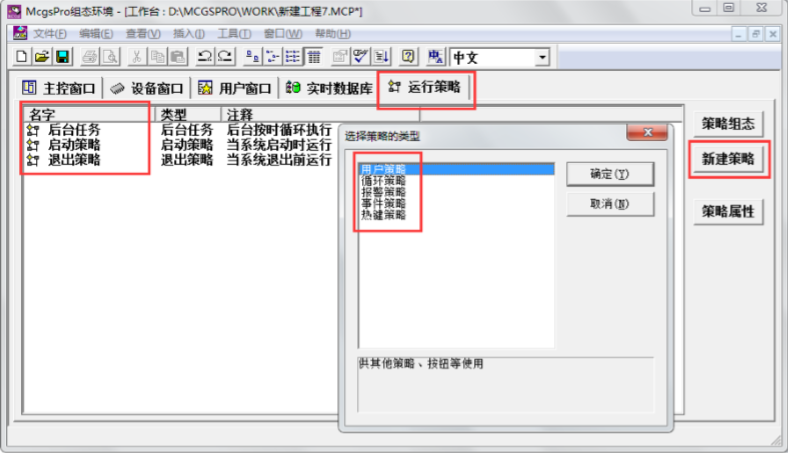 [Speaker Notes: 软件]
策略和脚本
1.  循环策略
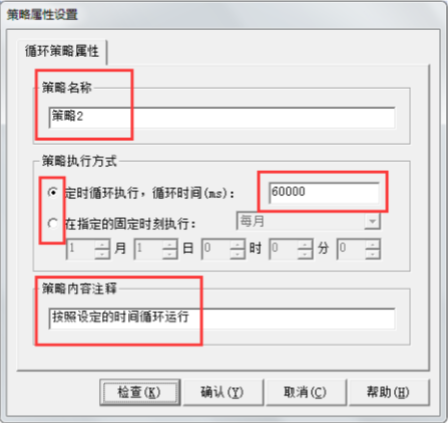 循环策略由用户在组态时创建，在系统运行时按照设定的时间循环运行。在一个应用系统中，用户可以定义多个循环策略
策略执行方式： 
A.  定时循环：按设定的时间间隔循环执行，直接用 ms 来设置循环时间。最小循环时间间隔为
100ms，当设定值小于 100ms 时按 100ms 计算。 
B.  固定时刻：策略在固定的时刻执行。
[Speaker Notes: 软件]
策略和脚本
2.  用户策略
用户策略由用户在组态时创建，在系统运行时通过按钮、脚本调用
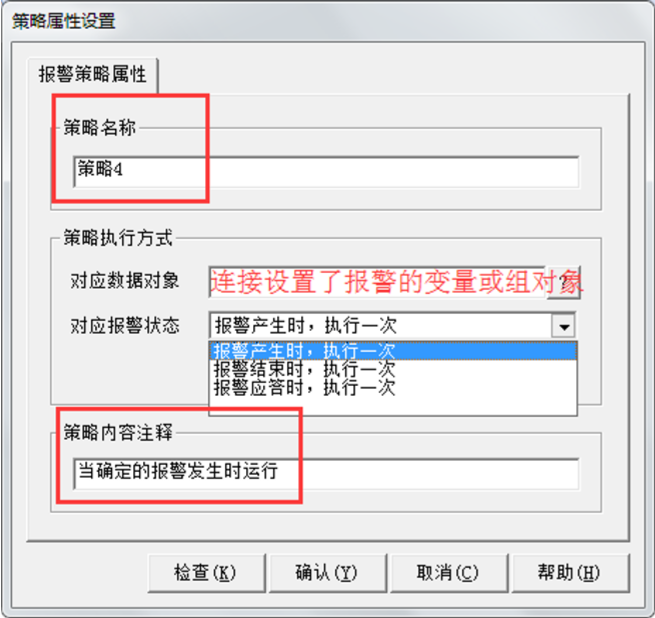 3.  报警策略
报警策略由用户在组态时创建，当指定数据对象的某种报警状态发生时，报警策略被系统自动调用一
次。
对应数据对象：用于与实时数据库的数据对象连接。 
对应报警状态：报警产生时执行一次、报警结束时执行一次、报警应答时执行一次
[Speaker Notes: 软件]
策略和脚本
4.  事件策略
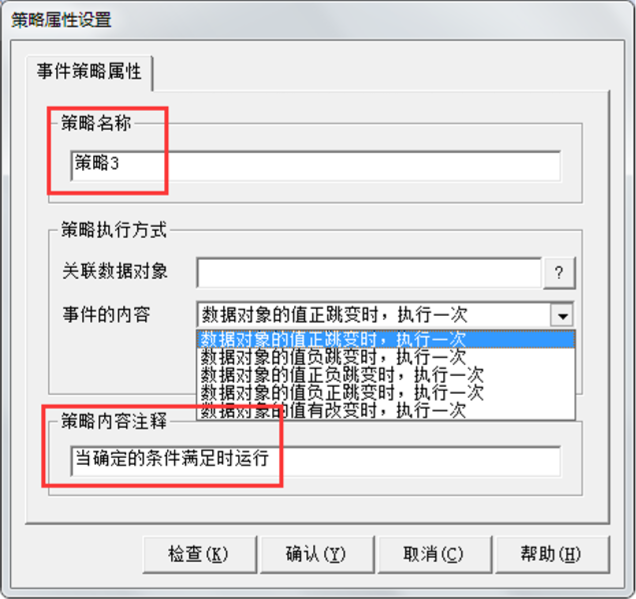 事件策略由用户在组态时创建，当对应数据对象的某种事件状态产生时，事件策略被系统自动调用一
次
数据对象的值正跳变(0 到 1) 
数据对象的值负跳变(1 到 0) 
数据对象的值正负跳变(0 到 1 再到 0) 
数据对象的值负正跳变(1 到 0 再到 1) 
数据对象的值有改变时
[Speaker Notes: 软件]
策略和脚本
用户根据自己的需要，建立对应的策略后，点击“新增策略行” 或者通过右键操作来增加策略 行，如图 下图所示
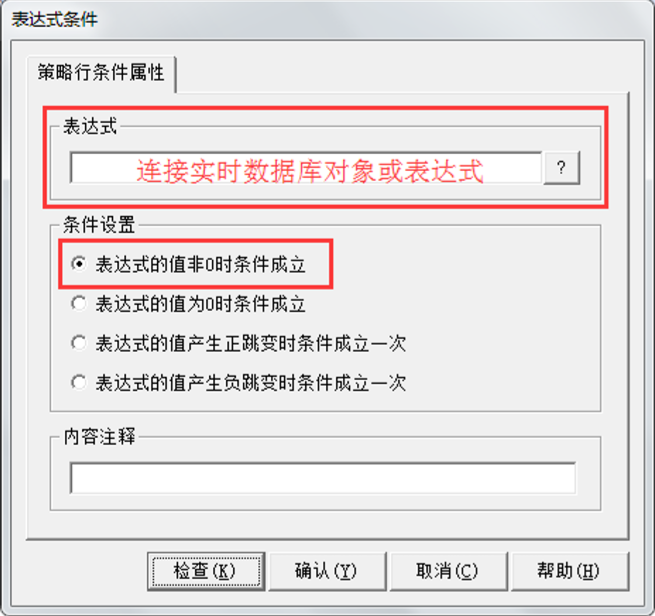 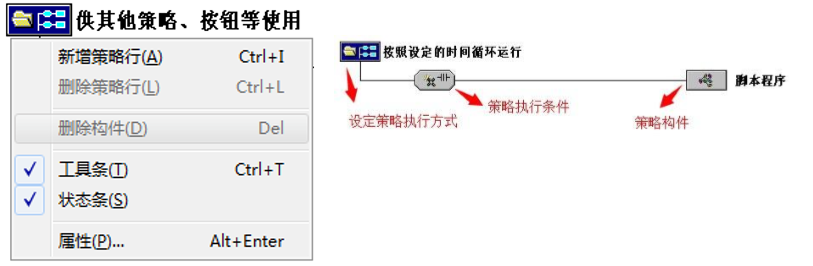 [Speaker Notes: 软件]
安全权限
第三章    用户权限和输入安全设置
[Speaker Notes: 软件]
用户权限
1.    TPC密码保护
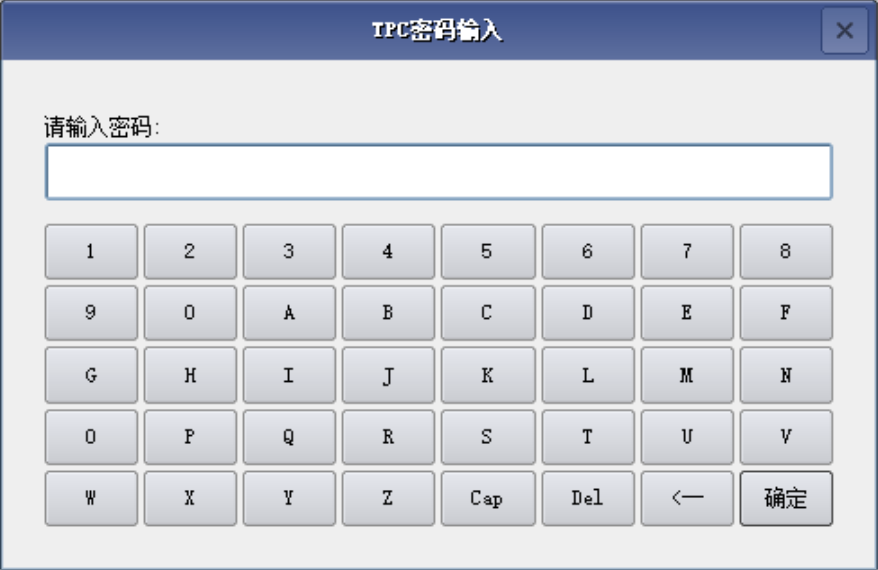 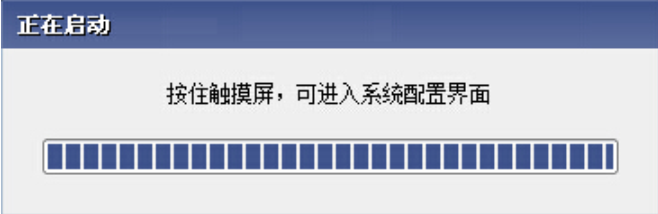 用户权限
2、工程密码A.工具—工程密码设置—设置新密码并确认新密码B.当重新打开程序需要数据密码
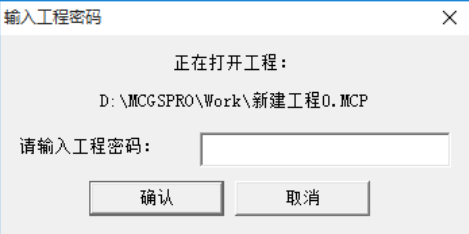 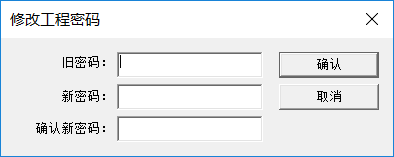 用户权限
3、运行期限
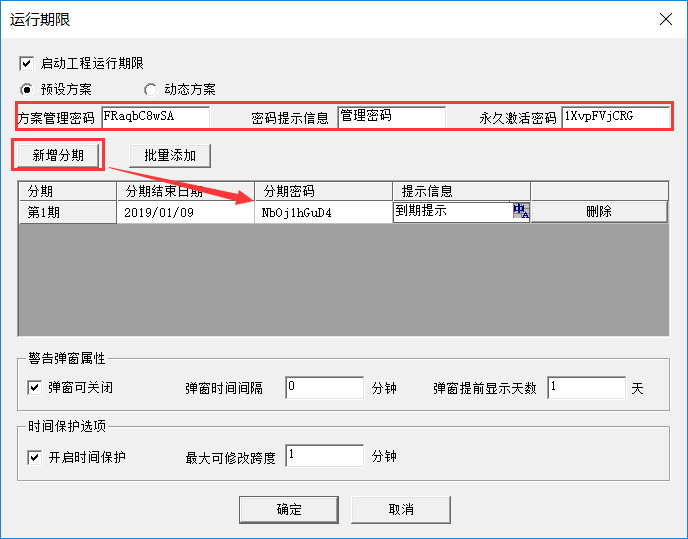 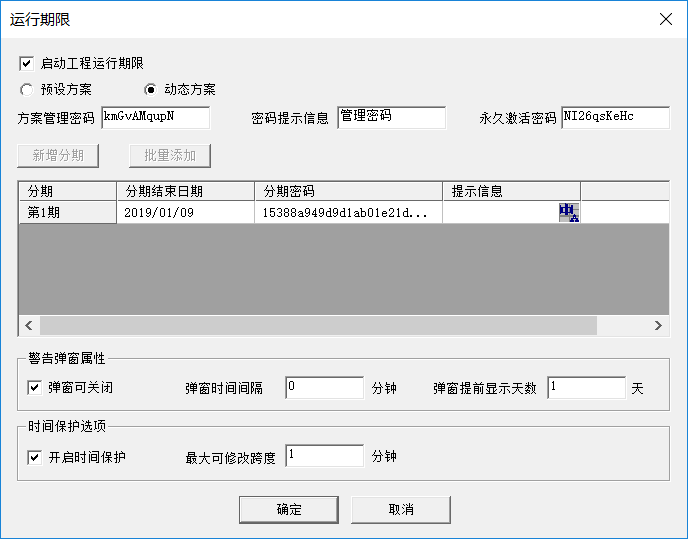 安全机制
4. 工程保护工具-工程文件保护
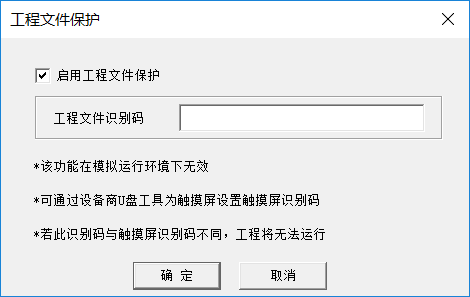 用户权限
5.1  用户权限
工具—用户权限管理
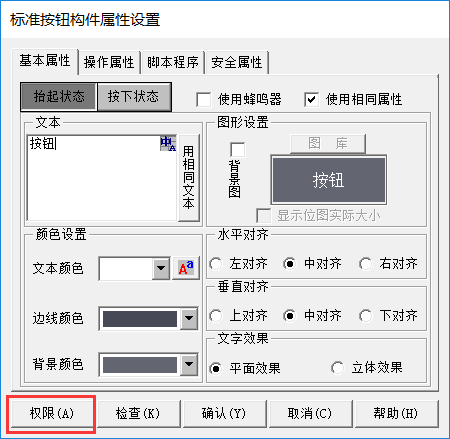 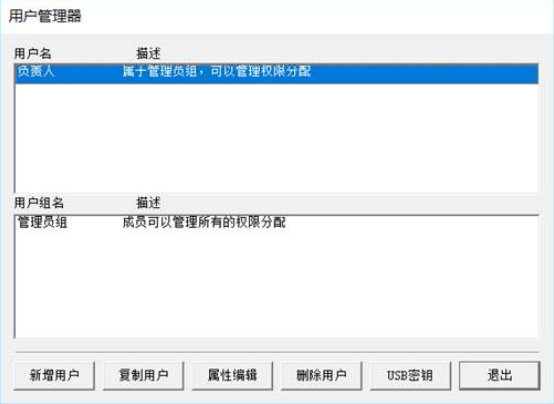 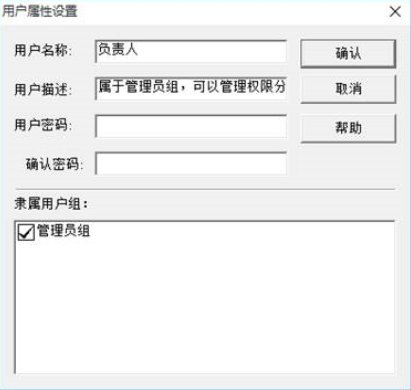 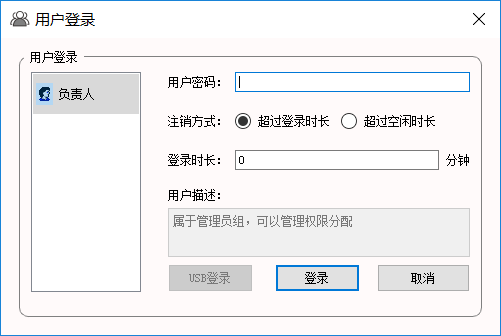 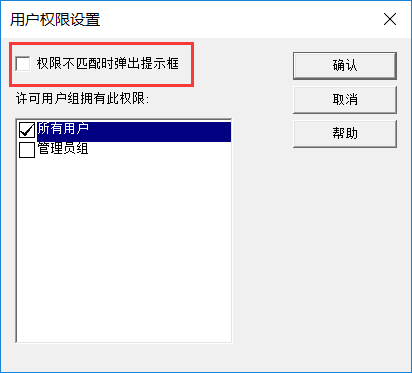 [Speaker Notes: 软件]
安全机制
5.2  USB 密钥
USB 密钥的功能为预先设定好用户的登录信息，生成密钥文件到U盘上，然后给屏插上U盘即可登录
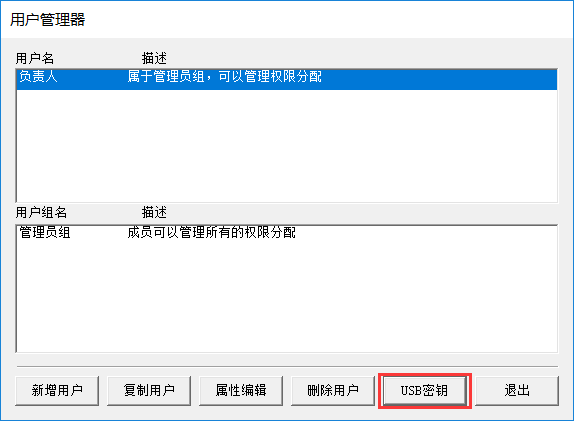 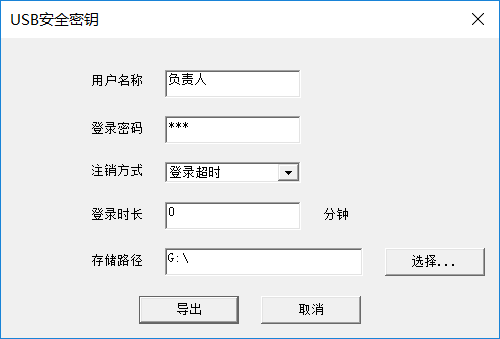 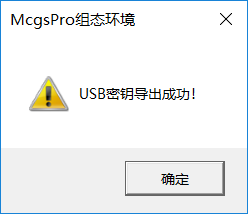 [Speaker Notes: 软件]
安全机制
6.  输入安全设置
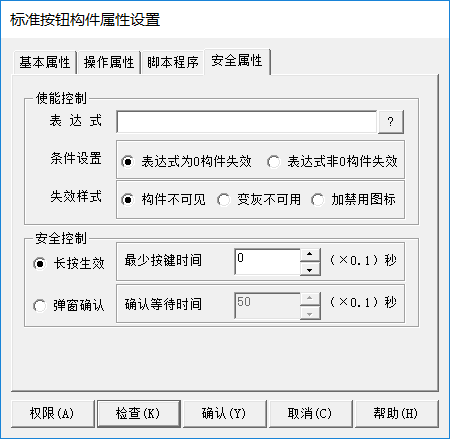 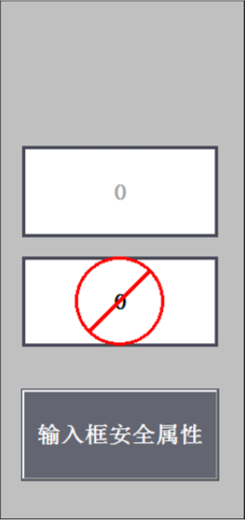 条件设置：本项指定表达式的值与构件使能状态相对应。 
失效样式：指定构件不可操作时（构件失效）构件的外观状态。 
弹框确认：弹框确认可实现组合框选项变化前，对操作进行确认，以达到安全操作目的。确认等待时
间指定弹出确认对话框自动消失的时间间隔。
[Speaker Notes: 软件]
报警介绍
第四章   报警
[Speaker Notes: 软件]
报警
1．报警设置
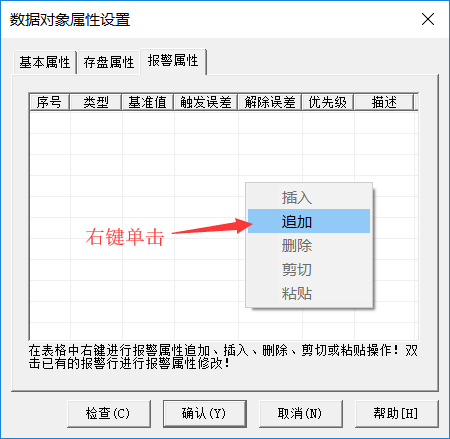 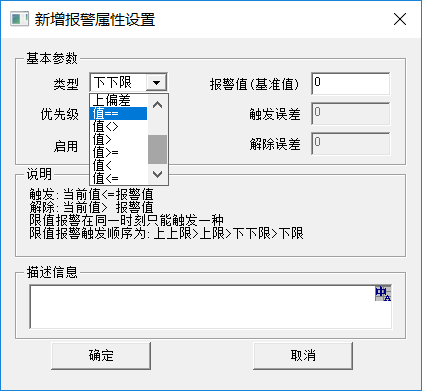 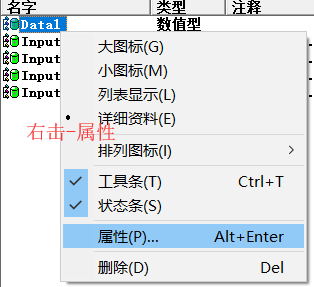 [Speaker Notes: 软件]
报警
2、报警统一配置
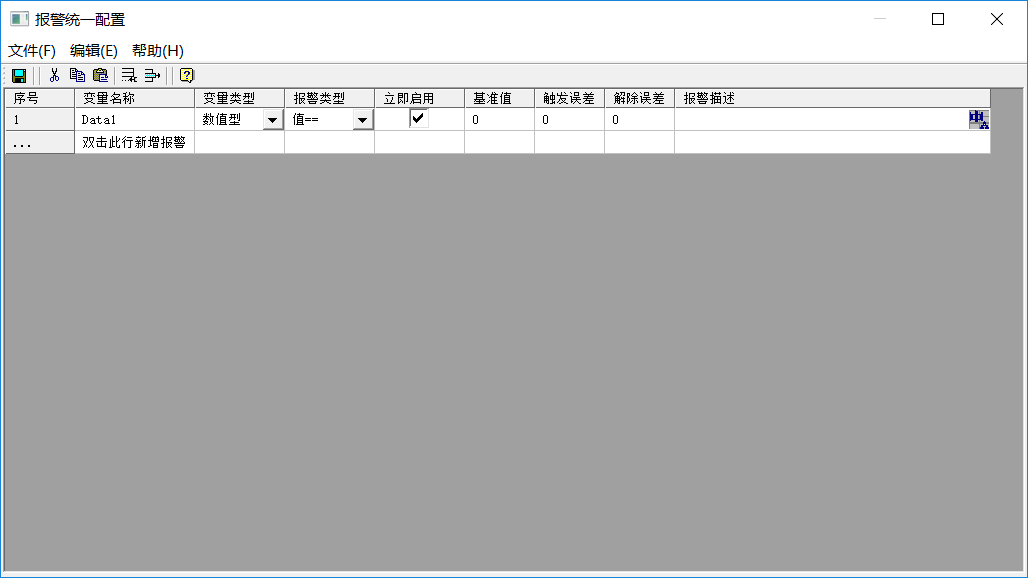 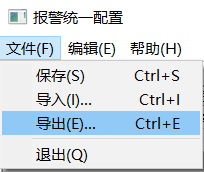 [Speaker Notes: 软件]
报警
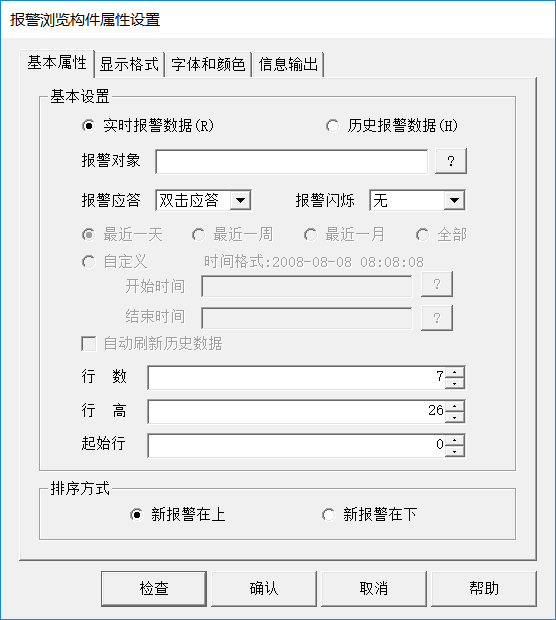 3、报警构件
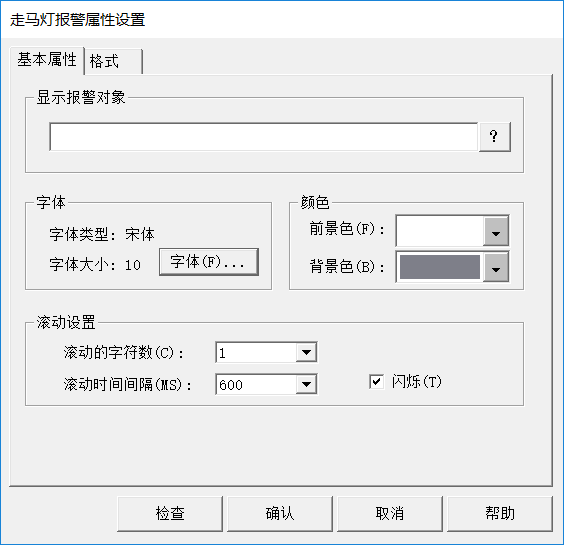 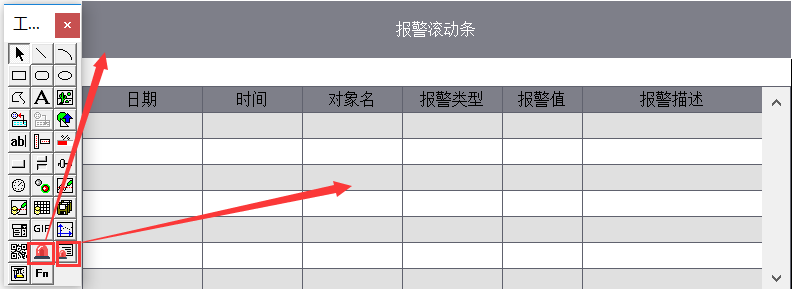 [Speaker Notes: 软件]
报警
3、在用户窗口添加报警条（走马灯）构件并设置属性，在基本属性—显示报警对象—关联变量设备 0_读写 M012_3
1、在设备窗口增加M12.3通道，同时快速连接变量
2、在实时数据库中打开“设备 0_读写 M012_3”报警属性，右击追加报警参数
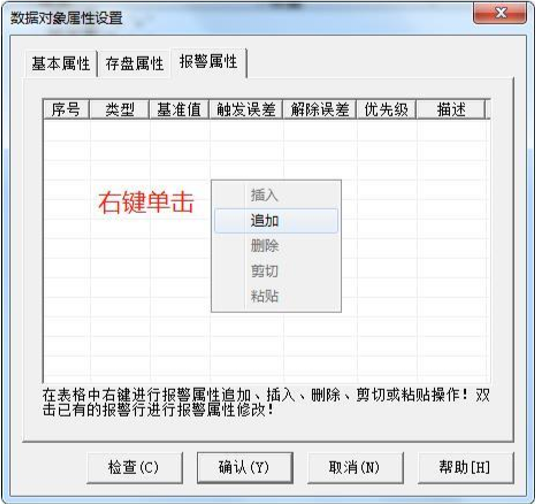 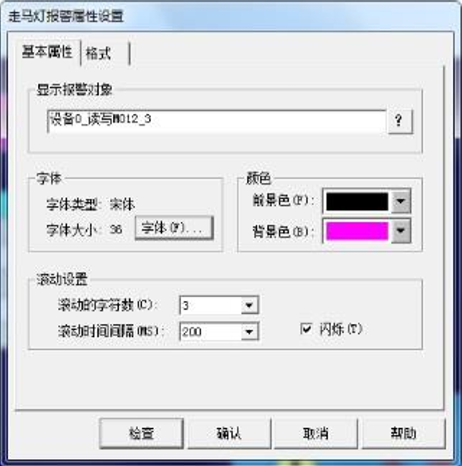 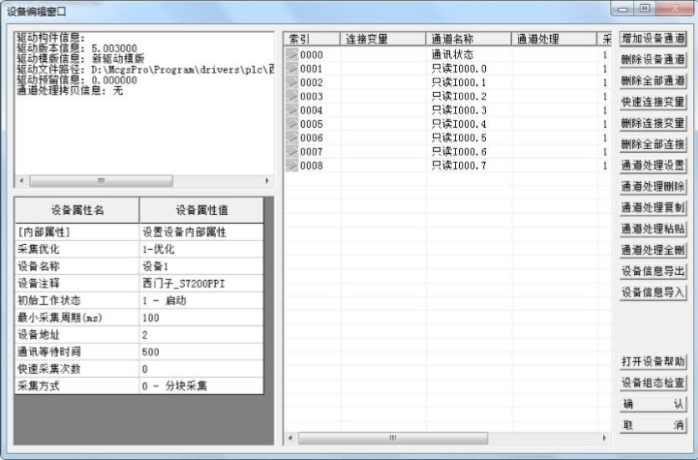 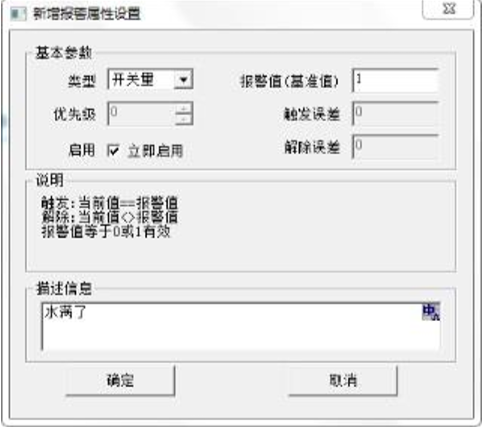 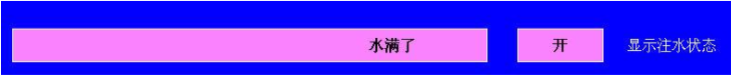 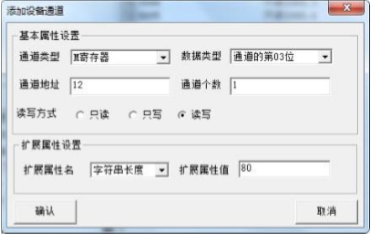 [Speaker Notes: 软件]
报警
1．添加字通道，并快速连接变量创建设备 0_读写 VWUB049
2.  在实时数据库中打开“设备 0_读写 VWUB049”的报警属性，右击追加报警参数
3.  在用户窗口添加报警浏览构件并设置属性
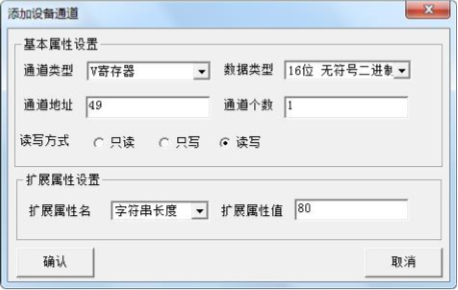 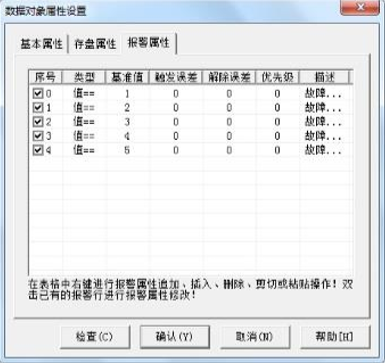 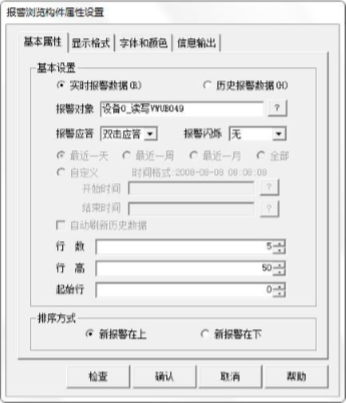 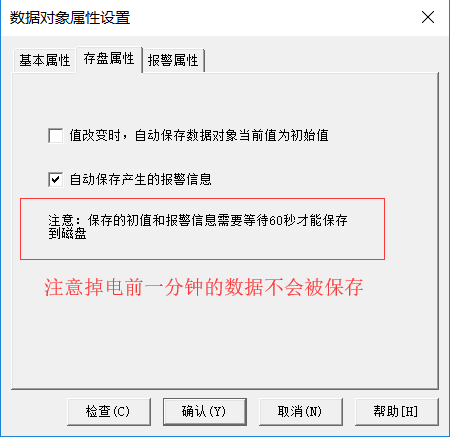 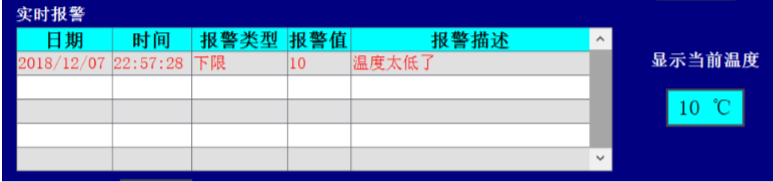 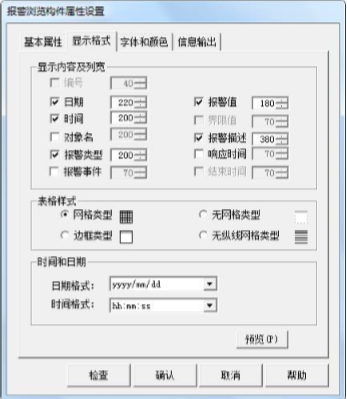 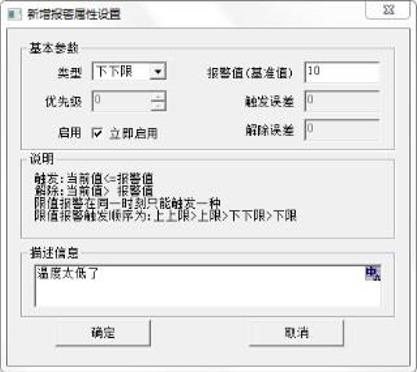 [Speaker Notes: 软件]
报警
4.多状态报警
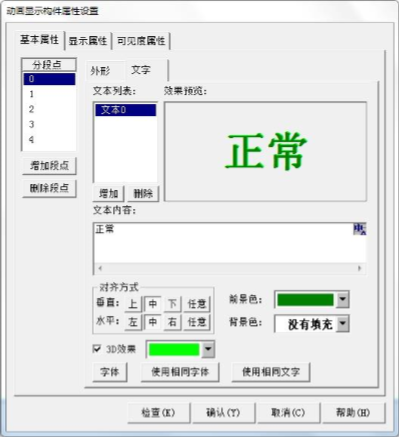 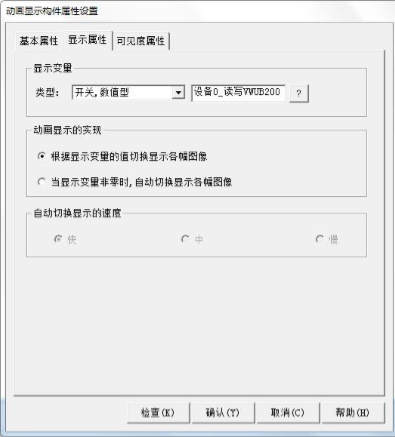 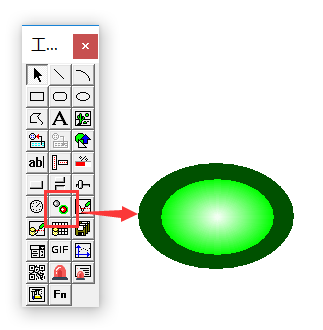 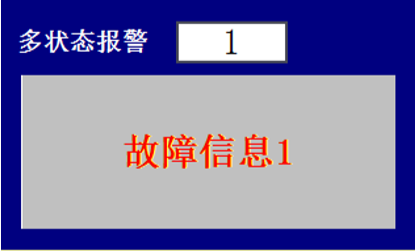 报警
5．弹窗报警
在脚本程序中添加脚本”!OpenSubWnd(窗口
1,450,300,310,140,0)”,确定保存。
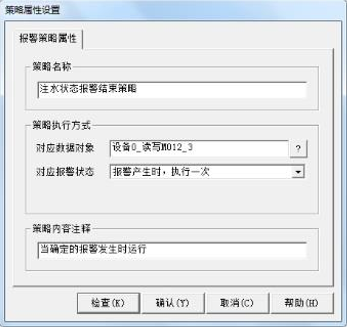 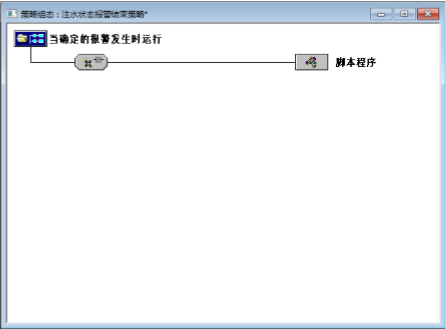 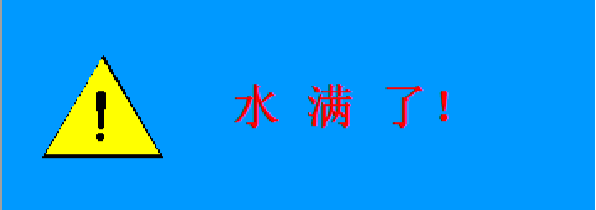 [Speaker Notes: 软件]
配方
第五章   配方
配方组态
1. 配方组态设计
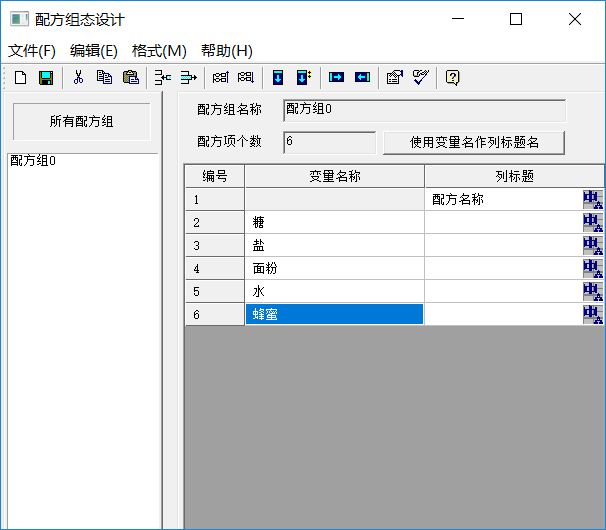 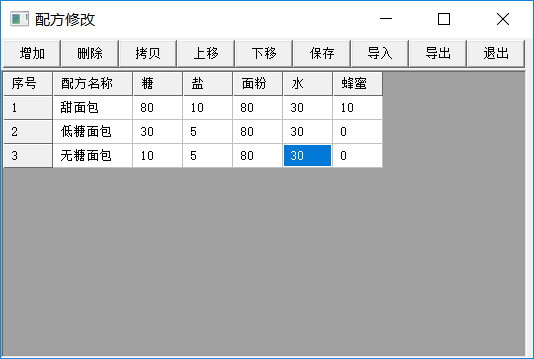 [Speaker Notes: 软件]
配方组态
2. 配方构件
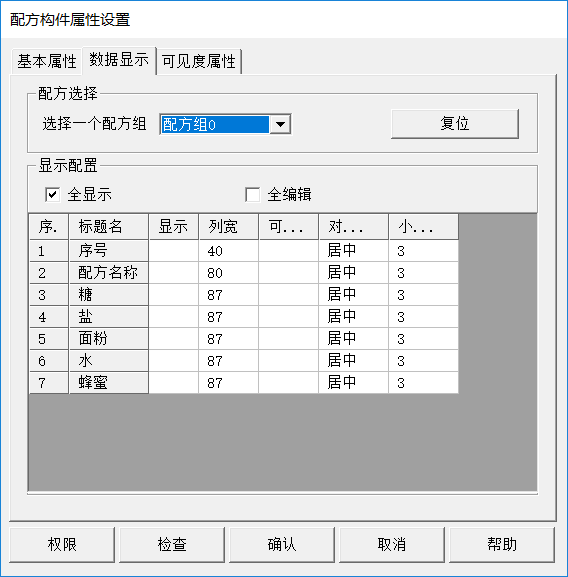 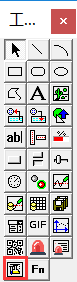 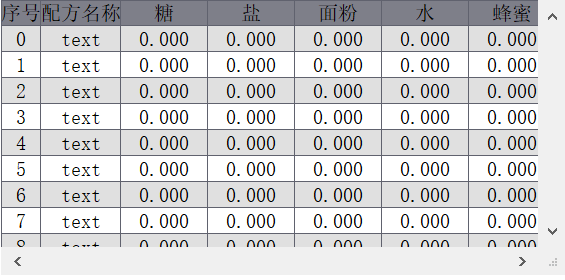 [Speaker Notes: 软件]
配方组态
3. 配方函数
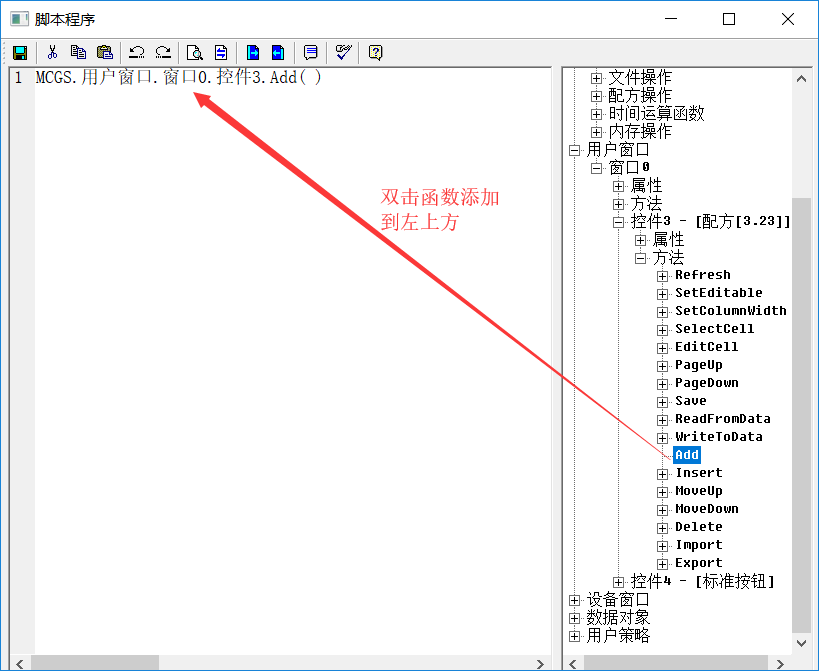 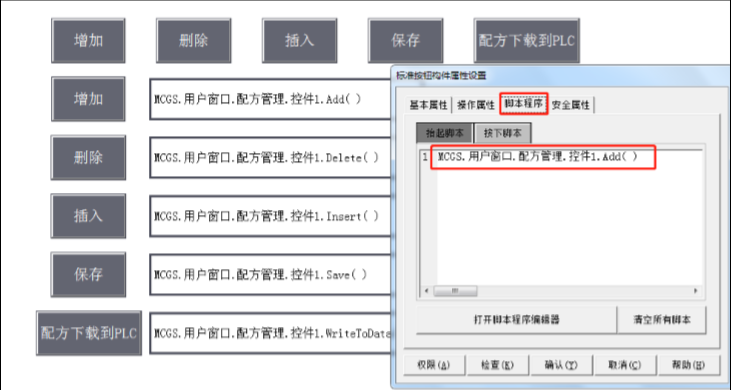 [Speaker Notes: 软件]
配方组态
4. 配方展示
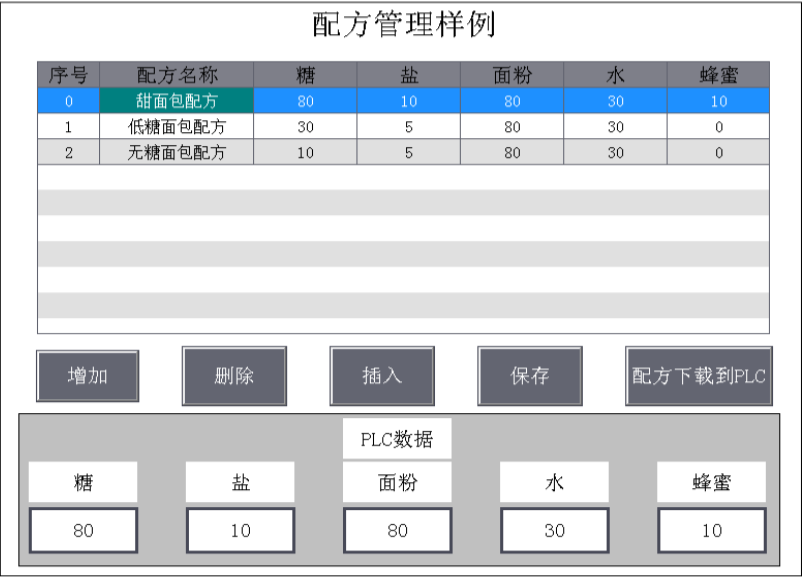 [Speaker Notes: 软件]
多语言
第六章   多语言
[Speaker Notes: 软件]
多语言
1.  多语言中心
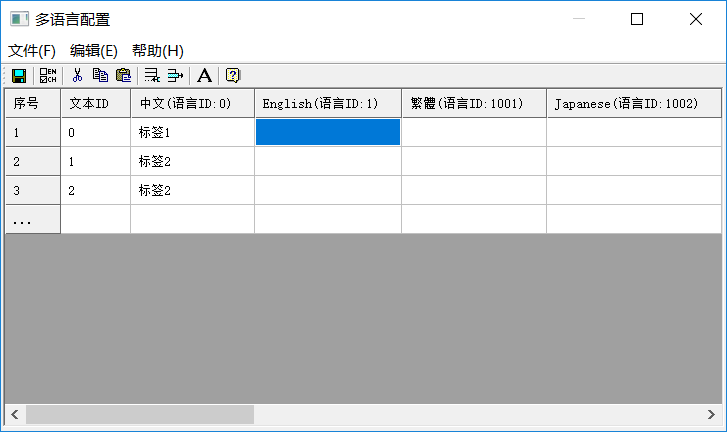 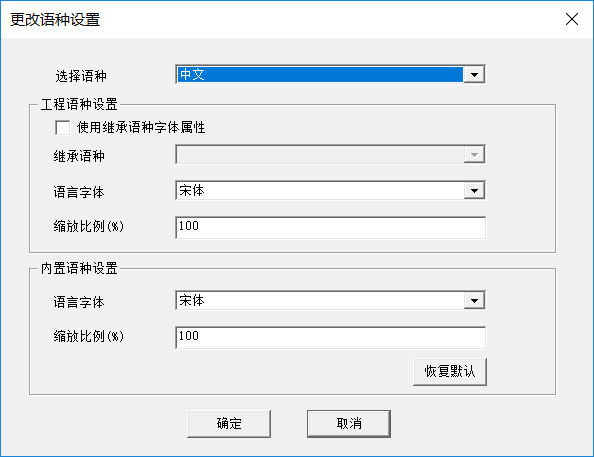 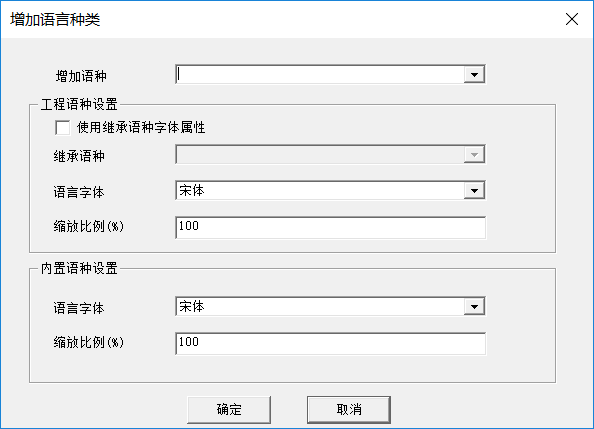 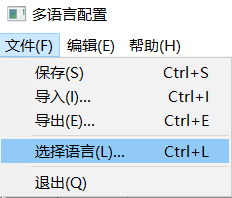 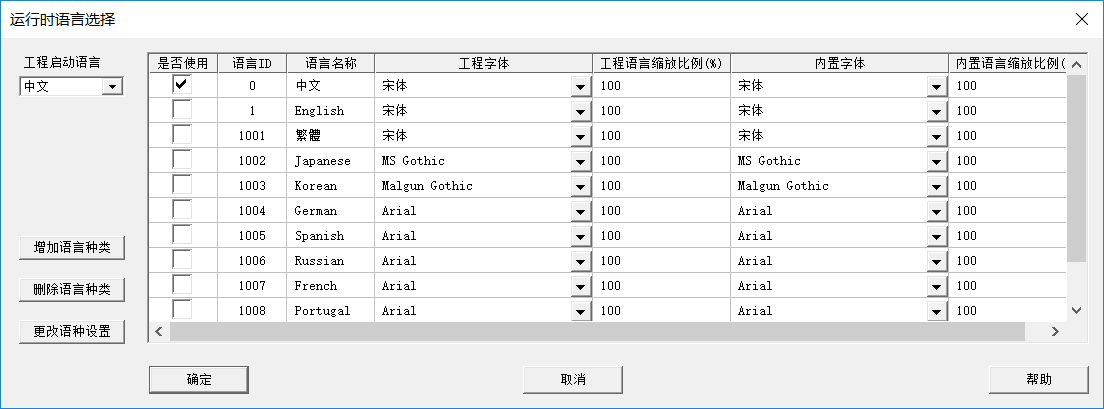 [Speaker Notes: 软件]
多语言
2.  编辑多语言内容
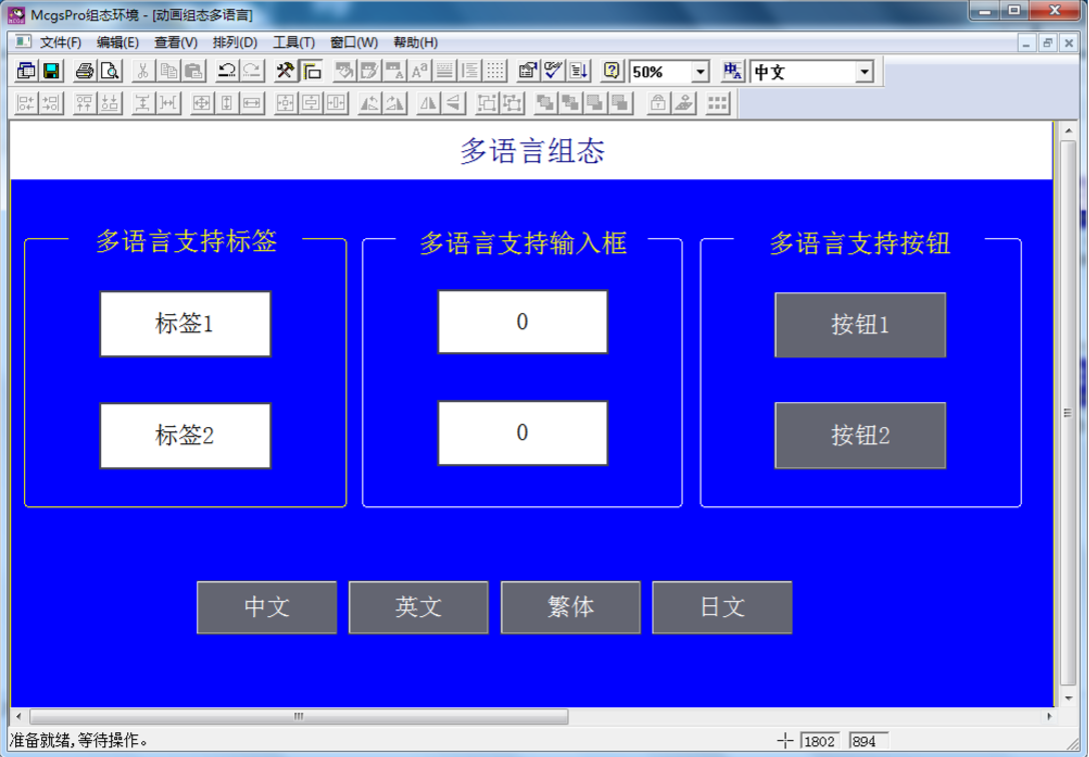 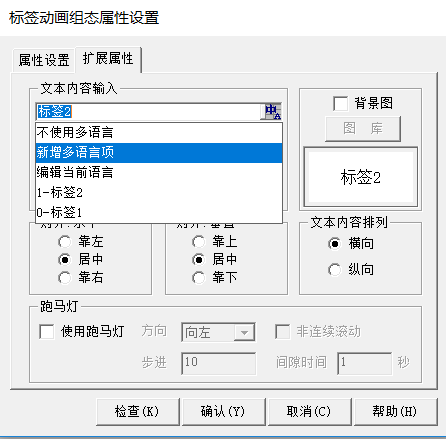 [Speaker Notes: 软件]
多语言
3.  工程的语言切换设置
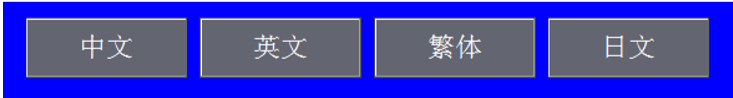 1.  进入“中文”按钮的属性—脚本程序—添加函数!SetCurrentLanguageIndex(0)
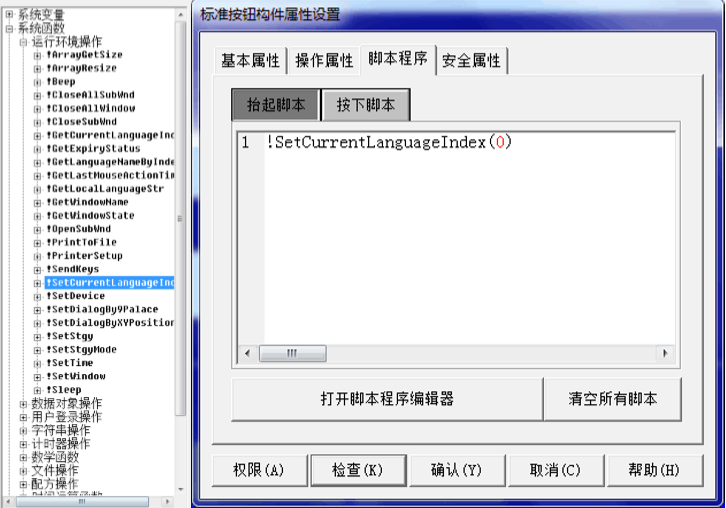 2.  再其他三个按钮里面分别添加函数，函数中的参数分别为各语言的ID号
[Speaker Notes: 软件]
多语言
4、多语言支持内容说明
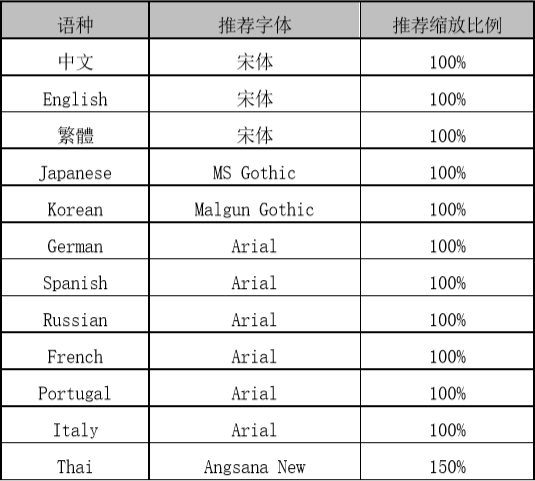 默认有12个语言可选择，同时还可以添加新语言
内置语言： 
系统设置界面，输入框（字符、数值、开关），提示窗口，时间设置窗口等，这些窗口显示的固定字符串为内置语言。 外挂构件报警浏览、报警条、历史曲线信息显示框固定显示的字符串也属于内置语言。
注意事项：1. 输入框中的内容输入值，如果在中文状态下输入并显示为中文，后来又切换为其它语言，这些内容在切换后输入内容仍然显示为中文，不做改变。
[Speaker Notes: 软件]
谢 谢！